For each of these items, decide if it's a computer...
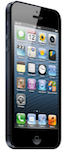 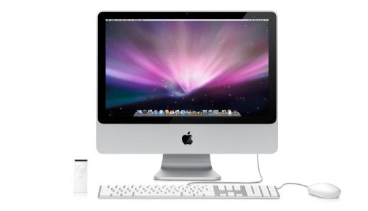 Computer

Not a computer
Computer

Not a computer
Computer

Not a computer
Computer

Not a computer
Computer

Not a computer
Computer

Not a computer
iPhone
Mac
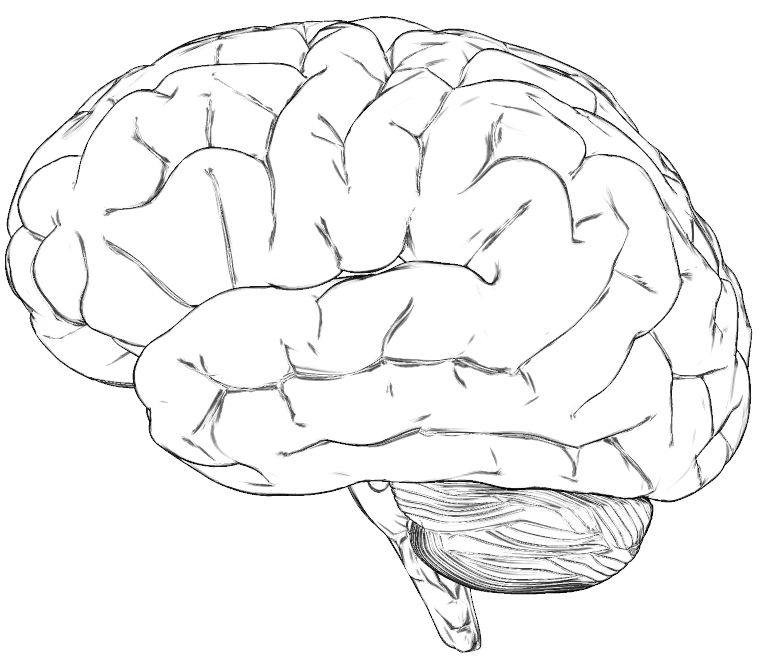 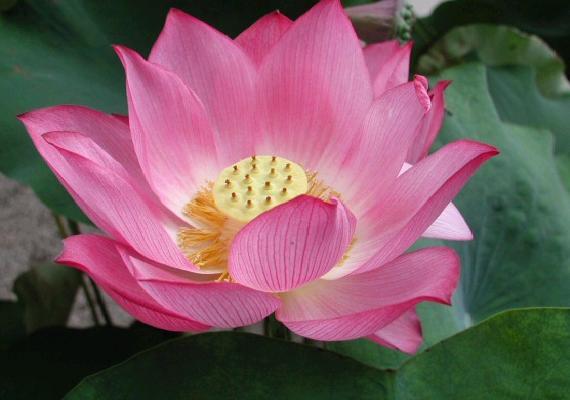 brain
flower
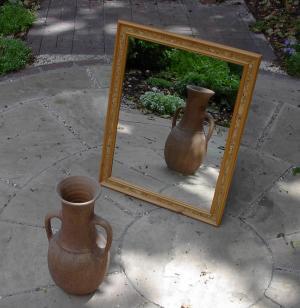 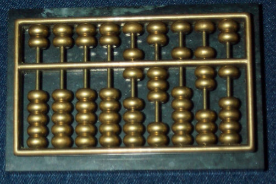 abacus
... and why.
mirror